แผนการทำงานของครูอาสา
ภารกิจงานที่รับผิดชอบ
สอน
อาชีพเพื่อการมีงานทำ  ทักษะชีวิต พัฒนาสังคมและชุมชน
งาน กศน.อำเภอ
ผู้ตรวจ
อื่น ๆ
แผน(p1)  
ผล(p2)
ผู้เกี่ยวข้อง
ครูอาสา(ตัวเอง)
p2
สิ่งที่เกิดขึ้น
		สำเร็จหรือไม่
	ปัญหา/อุปสรรค
p1
ทำอะไร
ทำอย่างไร
ทำที่ไหน
ผู้บริหาร
คุณทำอะไร
คุณทำอย่างไร/ทำที่ไหน
ข้อมูลการนิเทศ
พัฒนางาน
เพื่อนร่วมงาน
p1 p2
คุณทำอะไร
เพื่อการประสานงาน
งานที่ต้องทำ
งานที่ควรทำ
งานที่อยากทำ
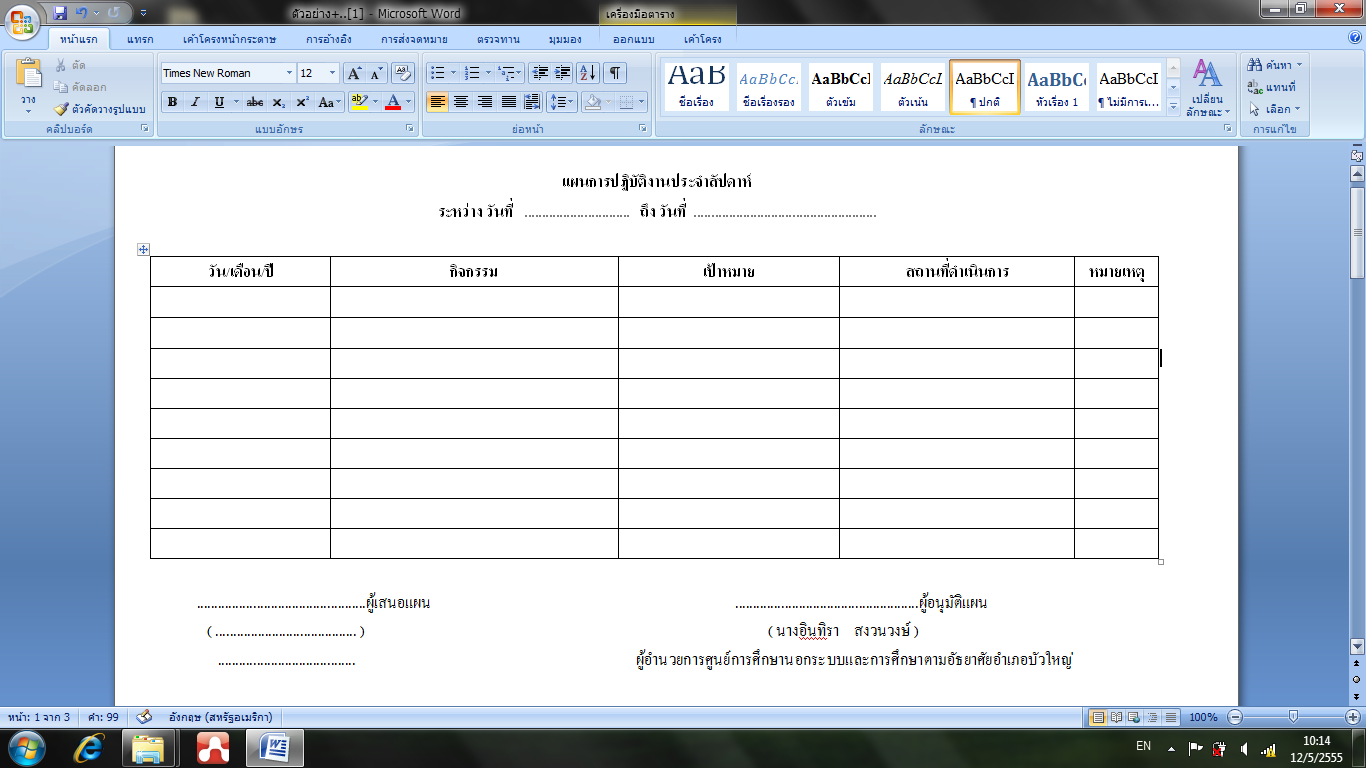